Paper Presentation
achieve0410@gmail.com
Generative Adversarial Nets – NIPS 2014
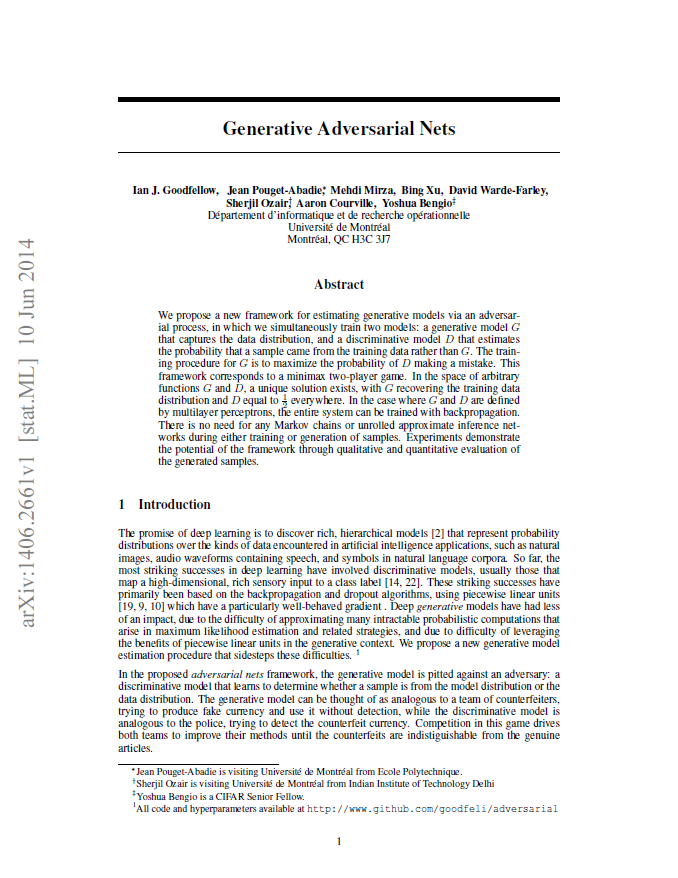 Context
Context
Introduction
Related work
Adversarial nets
Theoretical Results
Experiments
Advantages and disadvantages
Conclusions and future work
Ⅰ. Introduction
The promise of “Deep learning” is to discover rich, hierarchical models
Represent probability distributions (Natural images, Audio waveforms)

The most striking success in deep learning have involved discriminative models
Map a high-dimensional, rich sensory input to a class label
Based on the backpropagation and dropout algorithms, using piecewise linear units

Deep generative models have had less of an impact
Due to the difficulty of approximating many intractable probability computations
Ⅰ. Introduction
In the proposed adversarial nets framework
Pitted an adversary
Generative model & Discriminative model
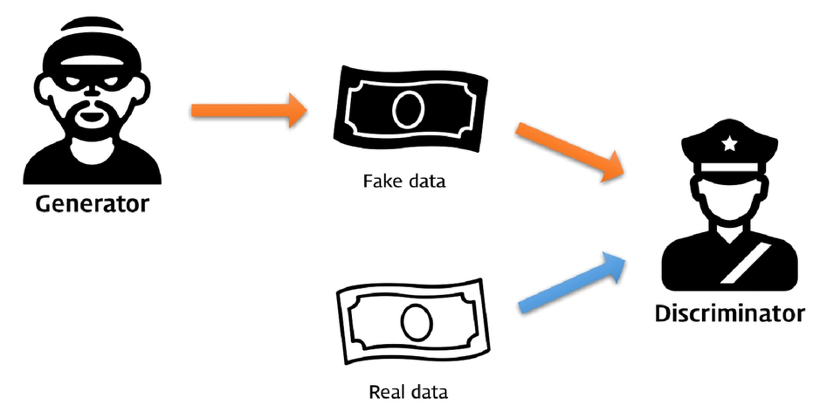 Ⅱ. Related work
RBMs (Restricted Boltzmann Machines)
DBMs (Deep Boltzmann Machines)
MCMC (Markov chain Monte Carlo)
DBNs (Deep Belief Networks)
GSN (Generative Stochastic Network)
…
Ⅲ. Adversarial nets
Neural Network
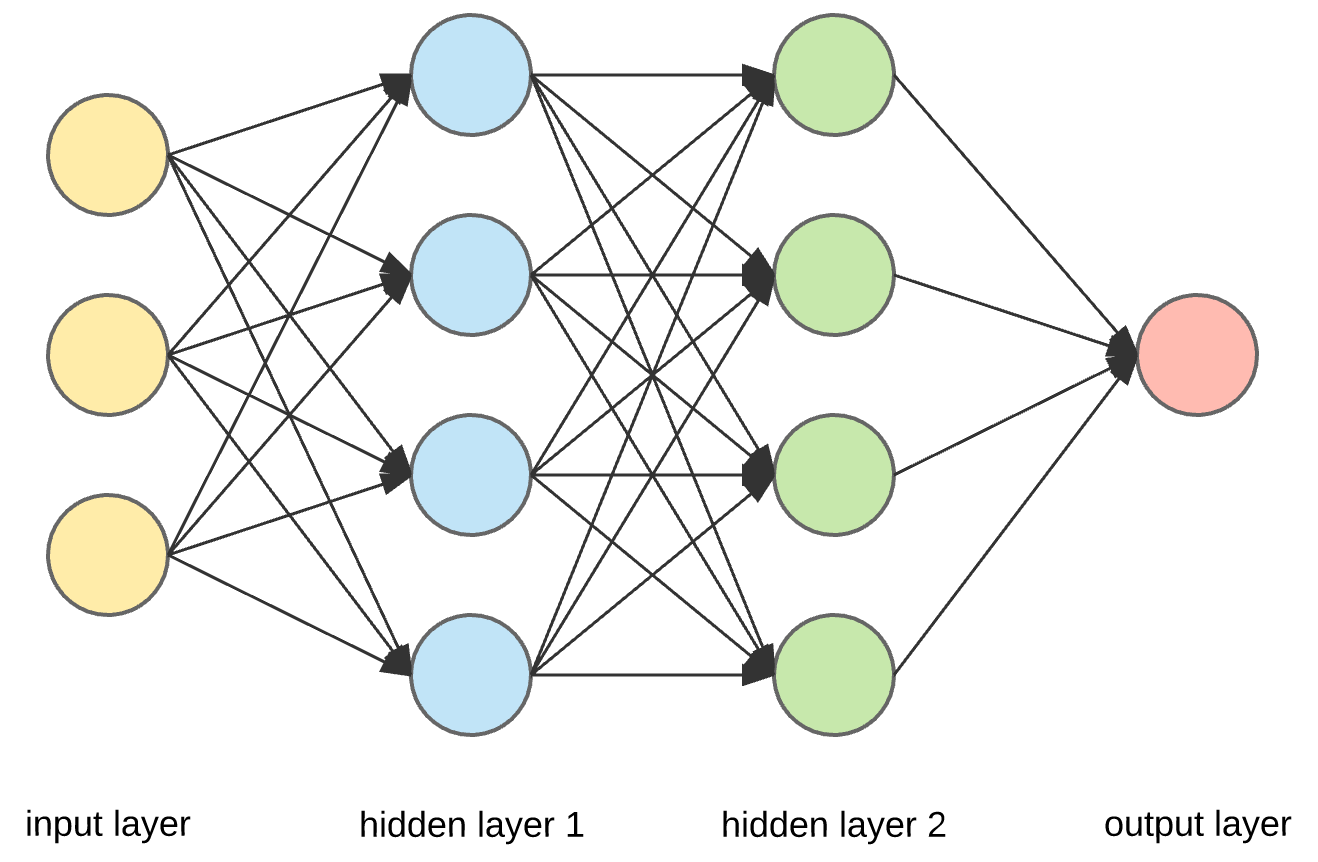 23
1
3
5
2
5
2
5
Ⅲ. Adversarial nets
GAN (Generative Adversarial Network)
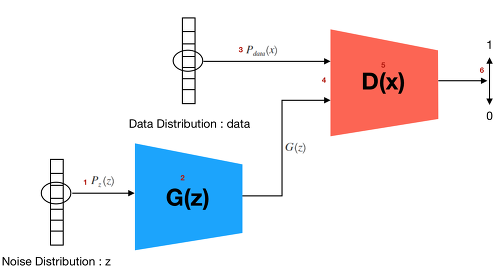 data
x
noise
z
Ⅲ. Adversarial nets
GAN (Generative Adversarial Network)
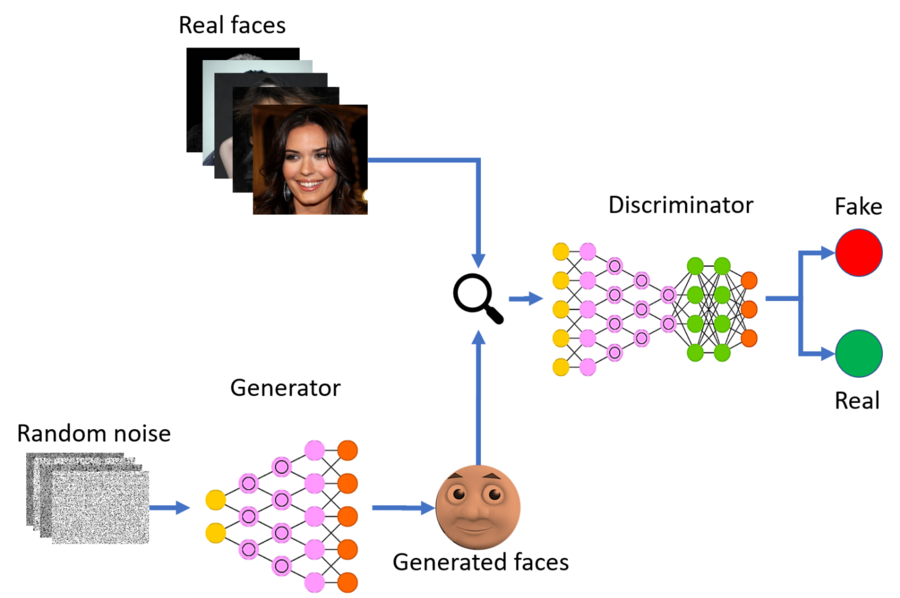 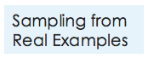 data x
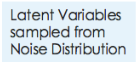 latent variables z
Ⅲ. Adversarial nets
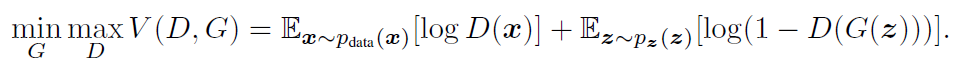 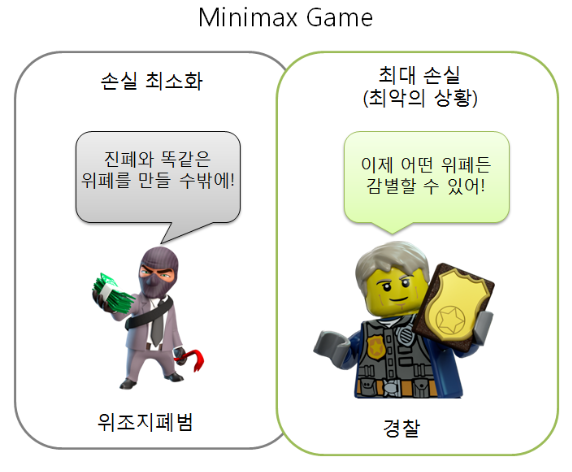 Maximize
Discriminator
Minimize
Generator
Ⅲ. Adversarial nets
Discriminative distribution (D, blue dashed line)
Data distribution (black dotted line)
Generative distribution (G, green solid line)
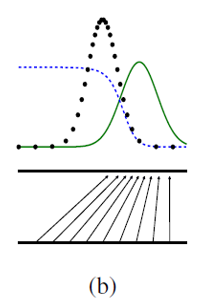 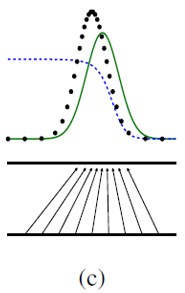 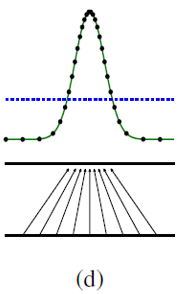 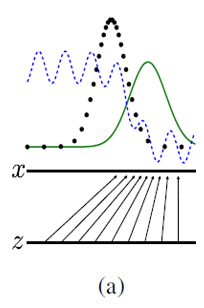 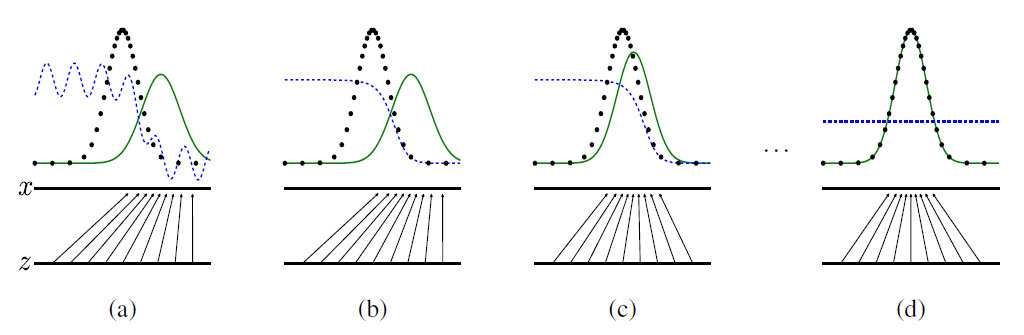 Ⅳ. Theoretical Results
Algorithm flow
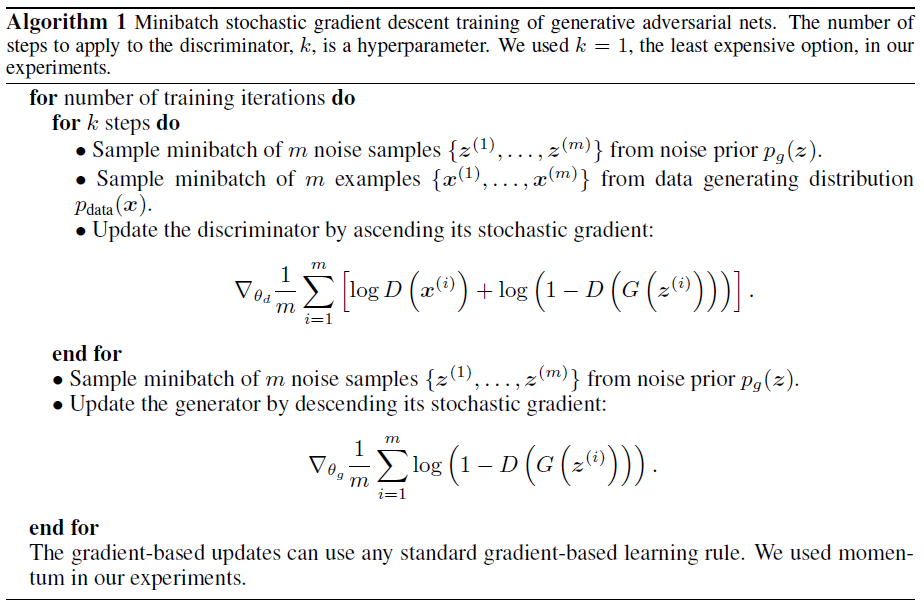 Ⅳ. Theoretical Results
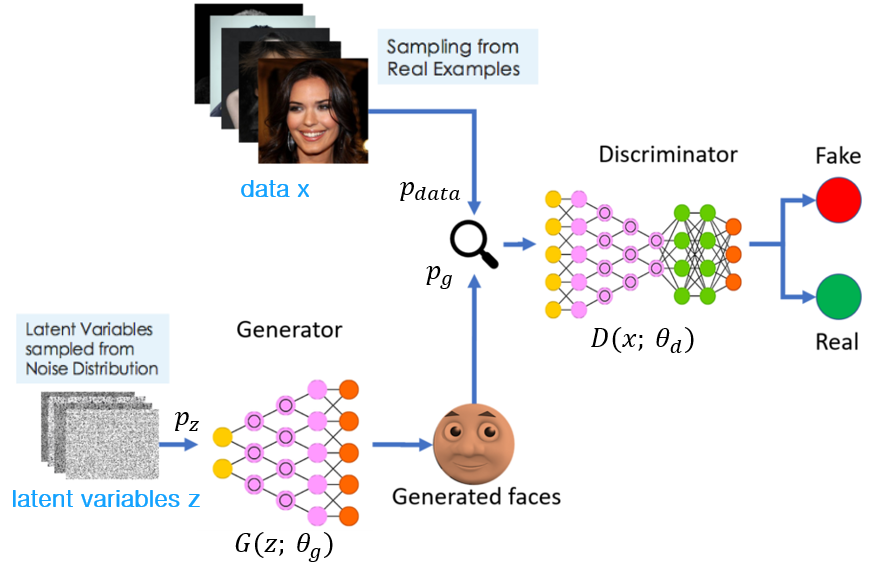 Ⅳ. Theoretical Results
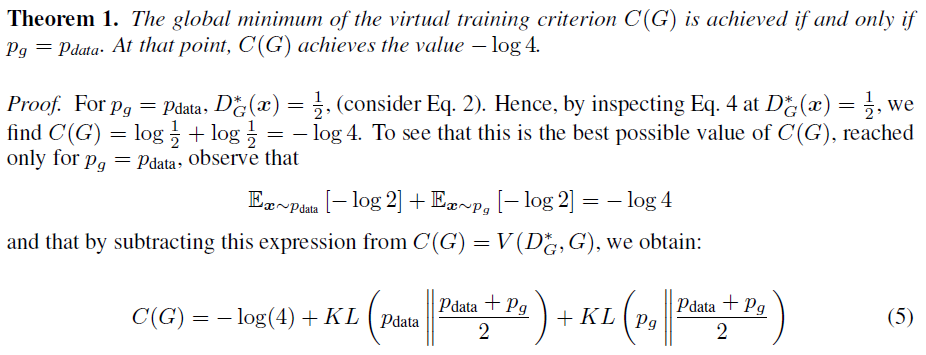 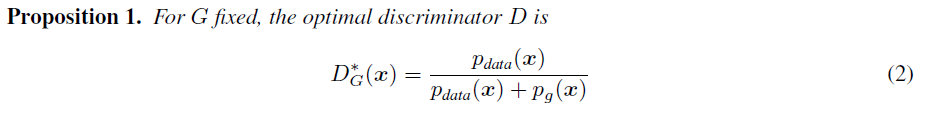 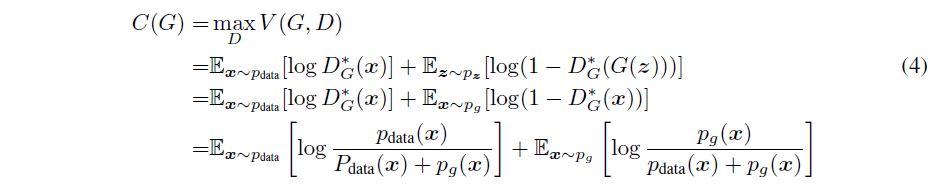 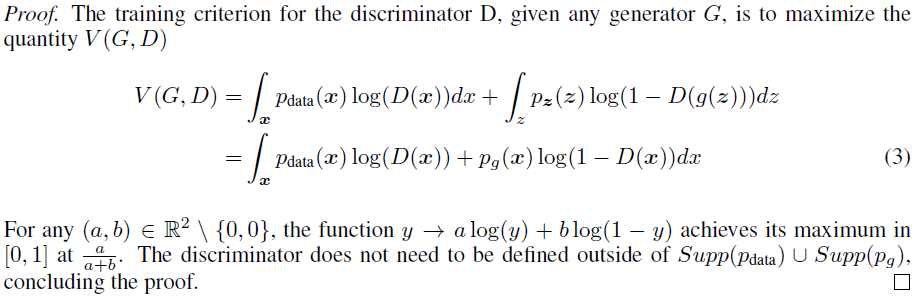 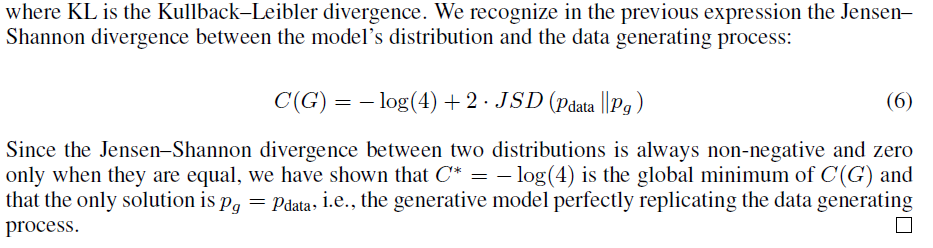 Ⅳ. Theoretical Results
Convergence of Algorithm 1
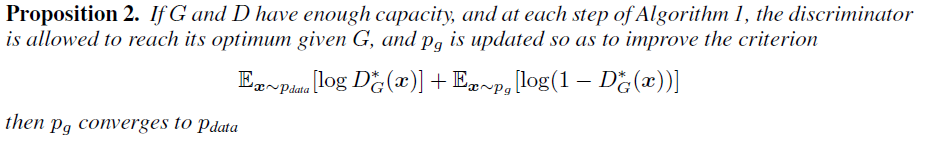 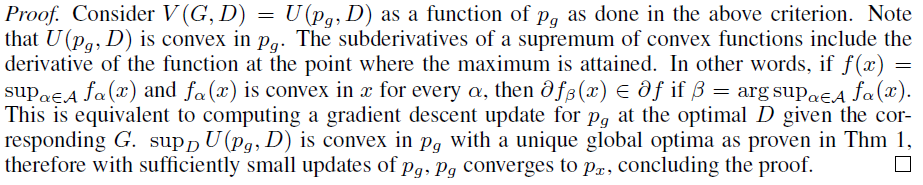 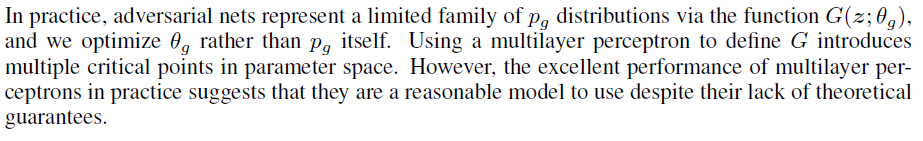 Ⅴ. Experiments
Train dataset
MNIST(Modified National Institute of Standards and Technology database)
TFD(Toronto Face Database)
CIFAR-10(Canadian Institute For Advanced Research)
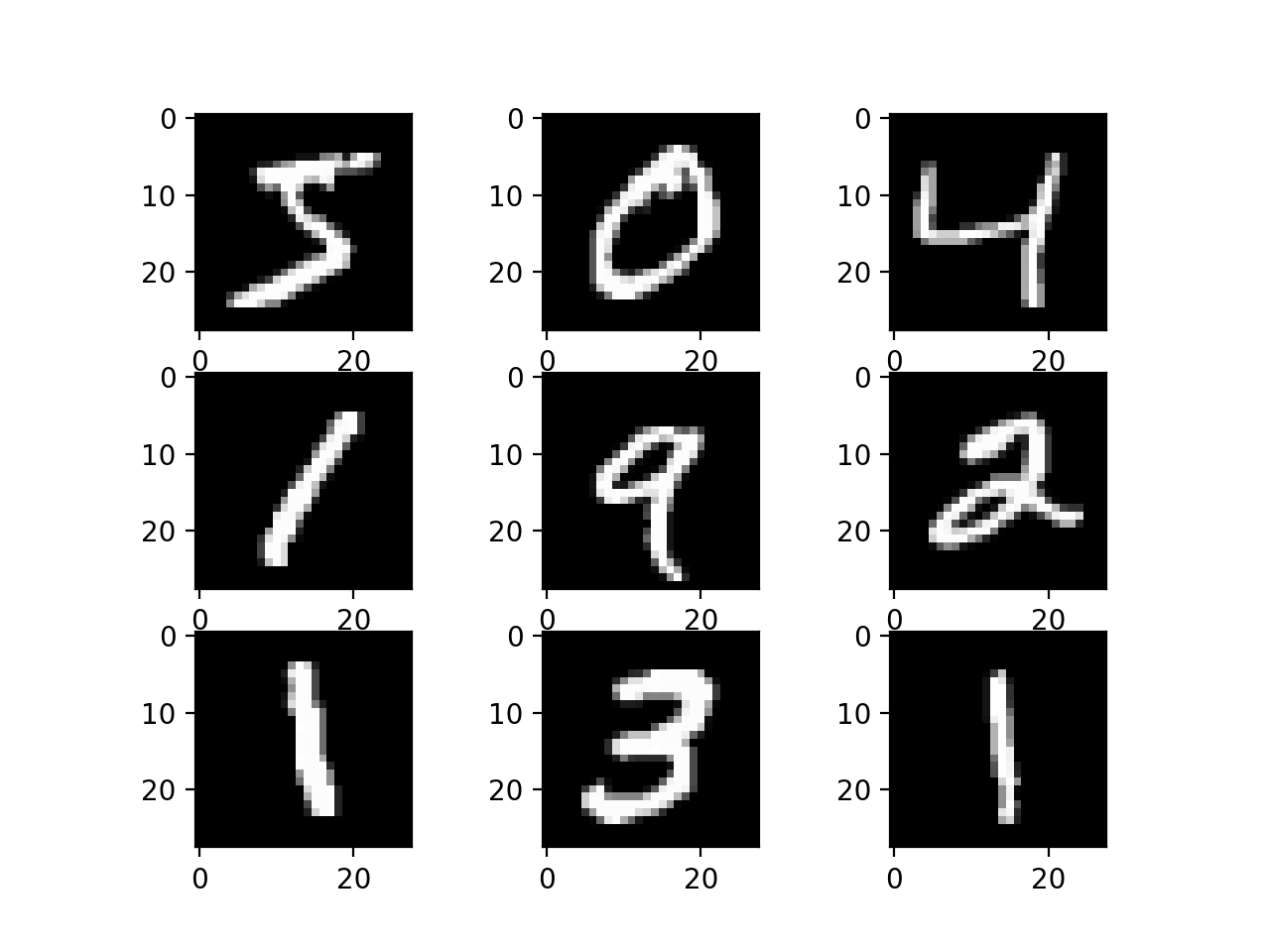 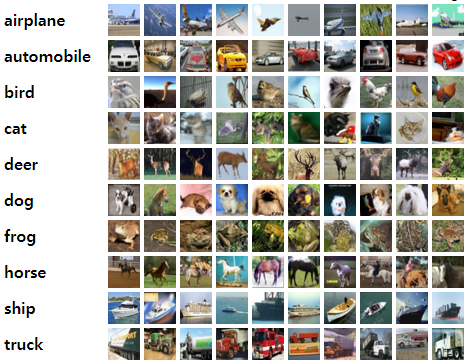 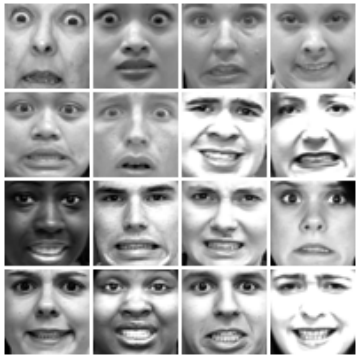 Ⅴ. Experiments
Result
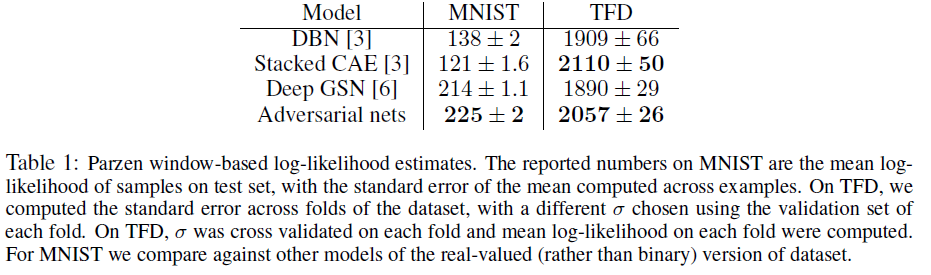 Ⅴ. Experiments
Result
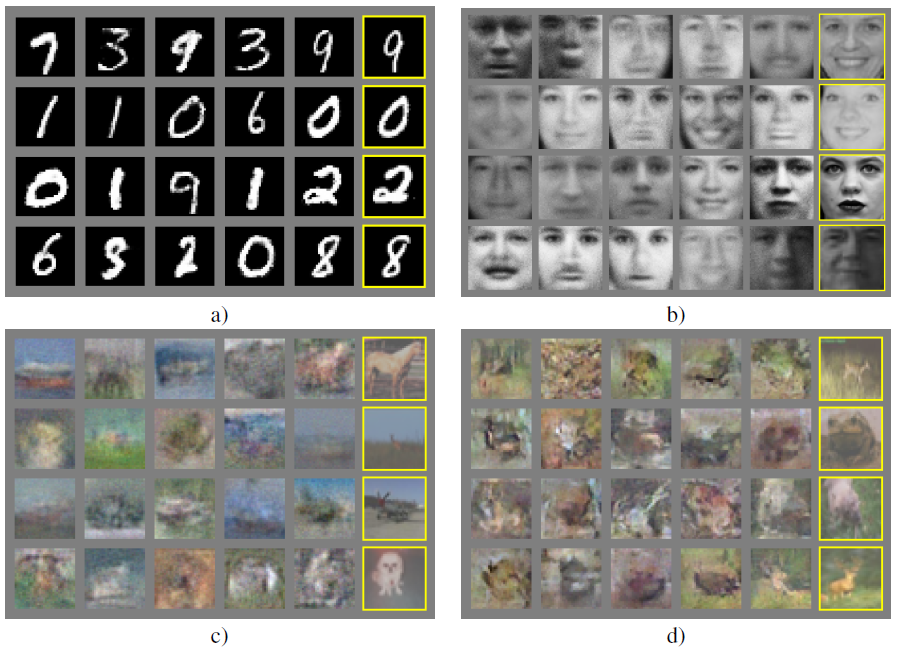 Ⅴ. Experiments
Result
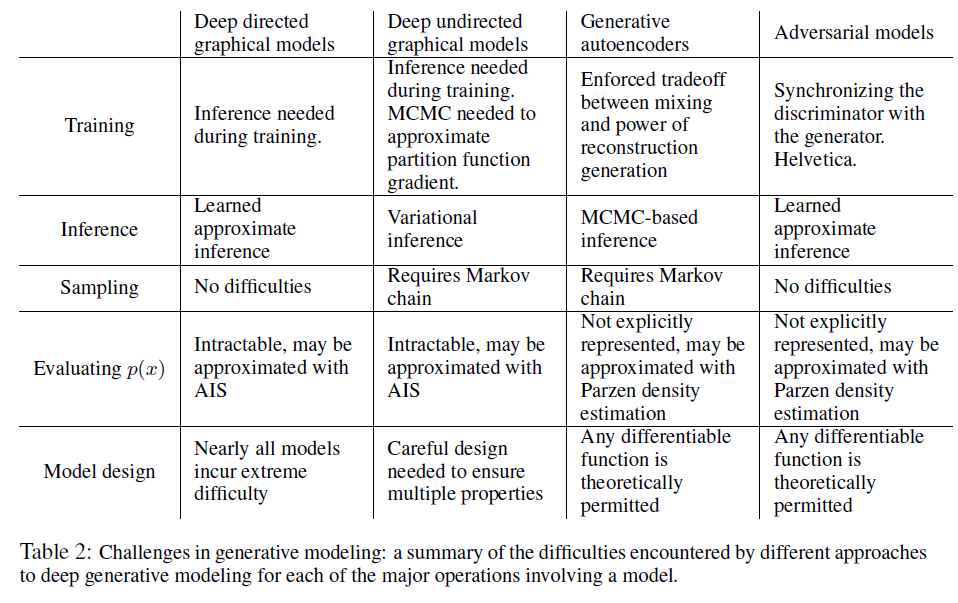 Ⅵ. Advantages and disadvantages
Ⅶ. Conclusions and future work
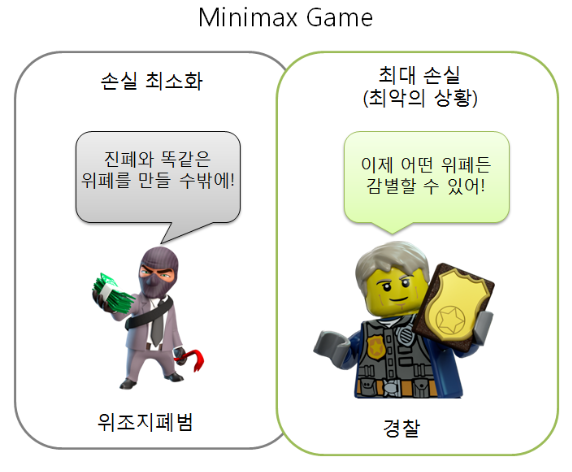 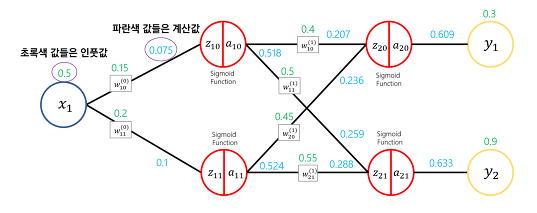 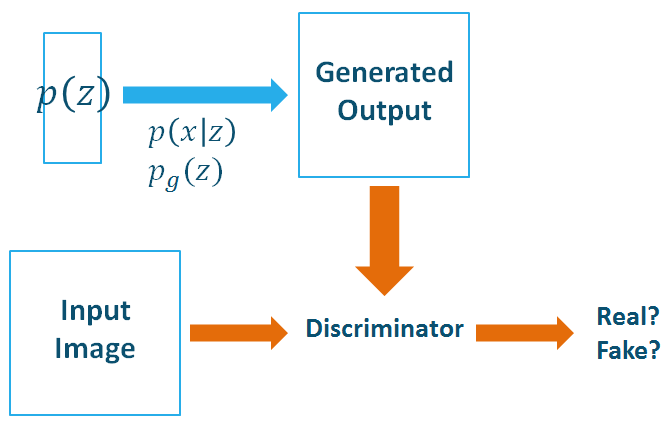 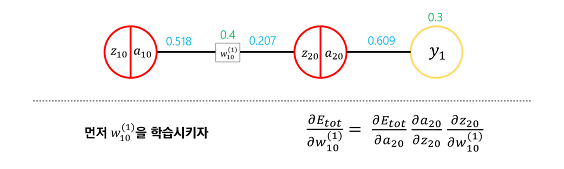